تطبيقات المشتقة
م,رواء ابراهيم عيسى
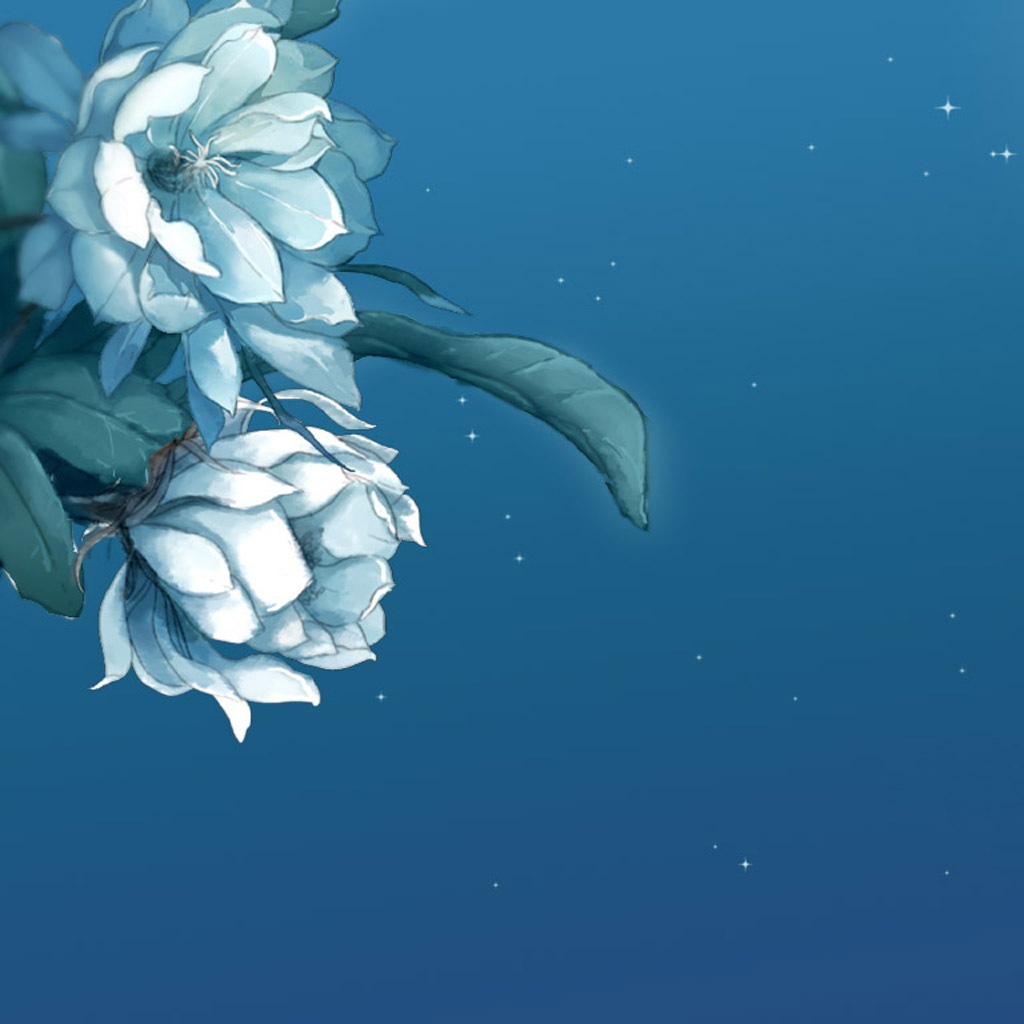 قسم الجاسبات
في
كلية التربية الأساسية
يشكر تعاونكم
واصغائكم
Absolute Extreme Value  القيم القصوى المطلقة
Local Extreme Value         القيم القصوى المحلية
Increasing And Decreasing Functions تزايد وتناقص الدوال
Interval Of Increasing And Decreasing فترات التزايد وفترات التناقص
Critical Point                    النقط الحرجة
تعلمت
نظرية (5)
اختبار المشتقة الأولى للقيم القصوى المحلية
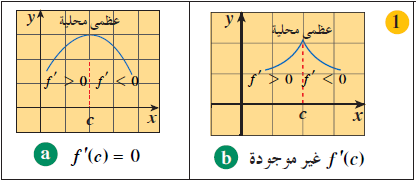 منحنى الدالة  تغير من التزايد الى التناقص عند
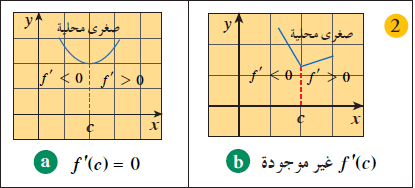 منحنى الدالة  تغير من التناقص الى التزايد عند
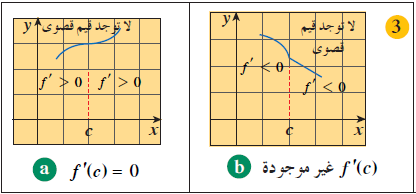 هنا نبين كيف نطّبق اختبار المشتقة الأولى لإيجاد القيم القصوى المحلية لدالّة.
(5) ثم نطبق نظرية
:التاليين(1) و (2) كما في المثالين
a
c
a
b
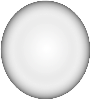 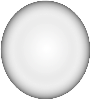 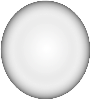 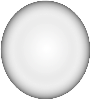 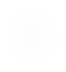 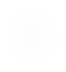 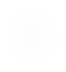 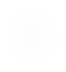 مثال (1)
أوجد كلاً مما يلي:
النقاط الحرجة للدالة.
القيم القصوى المحلية.
الحل:
نضع:
b
c
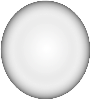 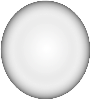 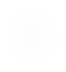 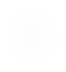  النقاط الحرجة هي
a
b
c
a
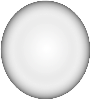 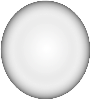 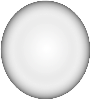 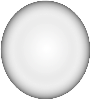 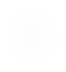 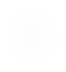 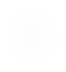 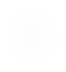 حاول أن تحل (1)
أوجد كلاً مما يلي:
النقاط الحرجة للدالة.
القيم القصوى المحلية.
الحل:
نضع:
b
c
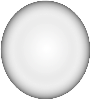 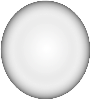 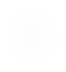 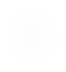  النقاط الحرجة هي
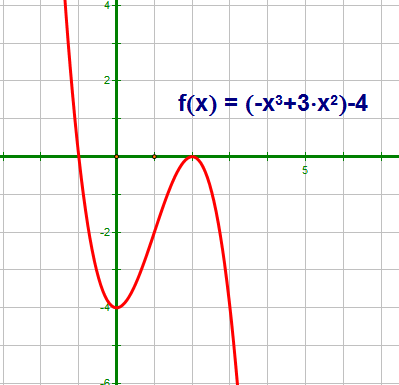 a
c
a
b
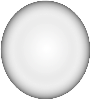 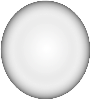 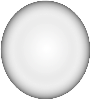 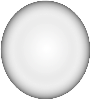 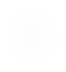 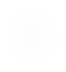 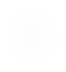 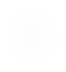 مثال (2)
أوجد كلاً مما يلي:
النقاط الحرجة للدالة.
القيم القصوى المحلية.
الحل:
b
c
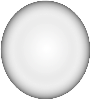 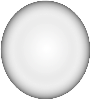 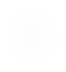 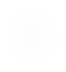 نضع:
 النقاط الحرجة هي
غير معرفة
a
b
c
a
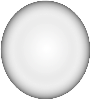 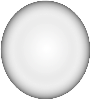 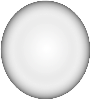 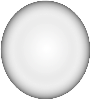 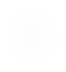 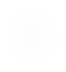 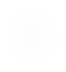 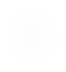 حاول أن تحل (2)
أوجد كلاً مما يلي:
النقاط الحرجة للدالة.
القيم القصوى المحلية.
الحل:
نضع:
b
c
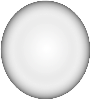 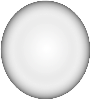 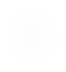 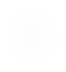  النقاط الحرجة هي
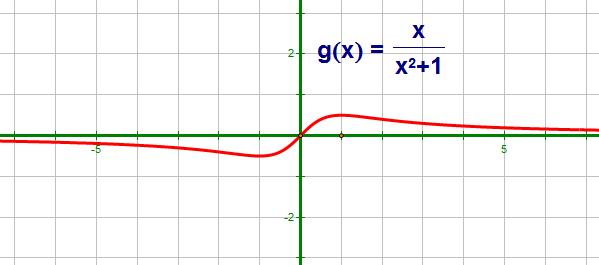 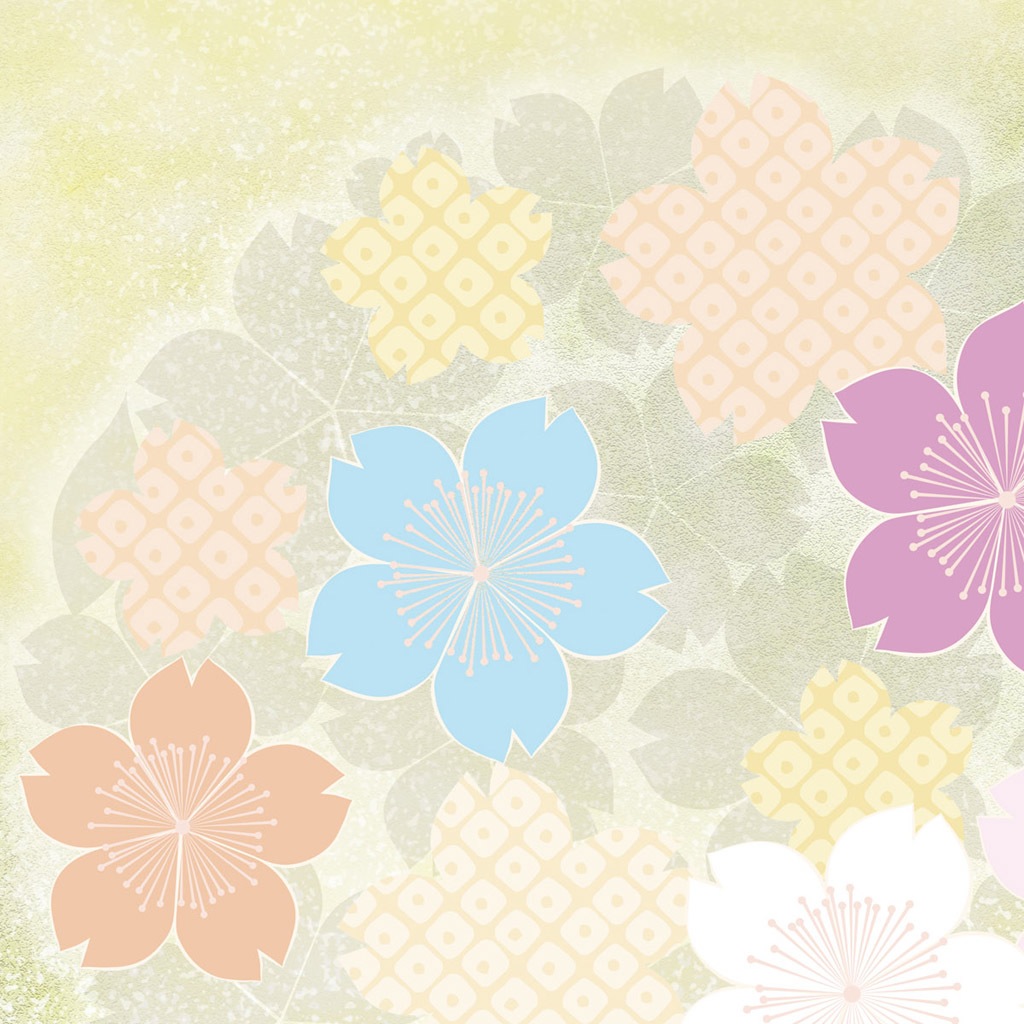 مع تحيات قسم الحاسبات
مع كل الشكر والتقدير